FROntIER: A Framework for Extracting and Organizing Biographical Facts in Historical Documents
Joseph Park
Brigham Young University
Motivation
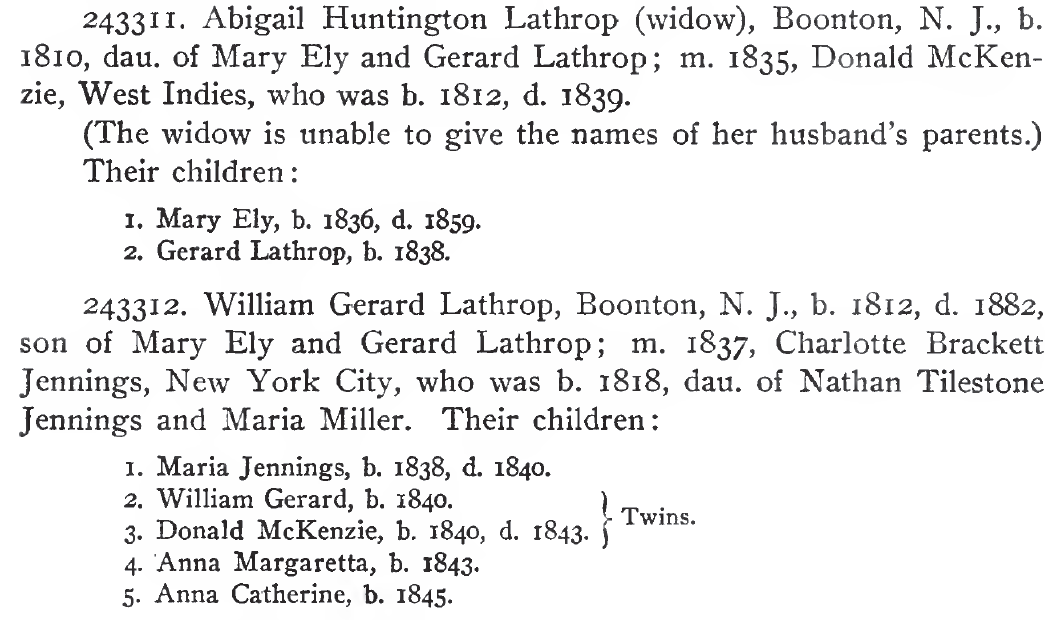 [Speaker Notes: Historians, genealogists, and enthusiasts are interested in extracting facts about persons and places found in historical documents and organizing these facts into disambiguated entity records.]
Motivation
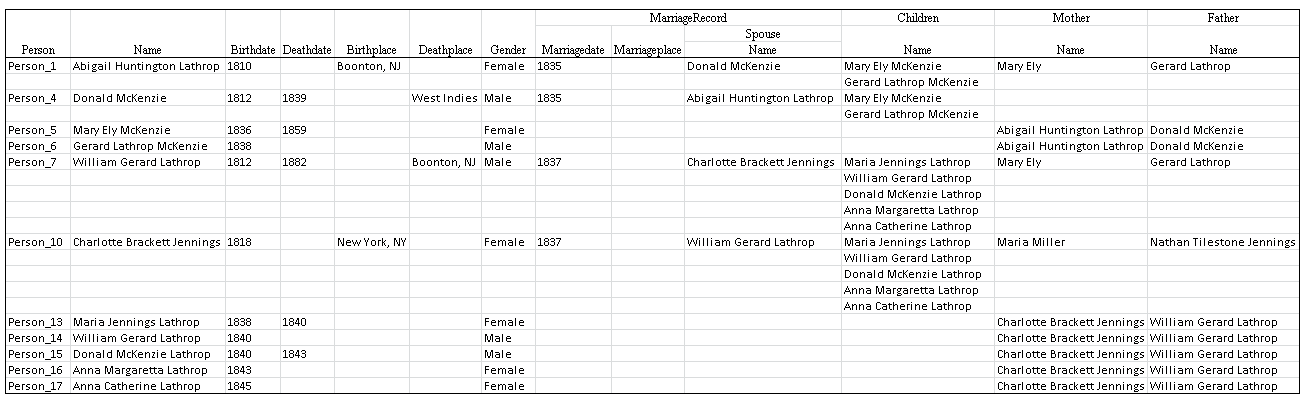 FROntIER: Fact Recognizer for Ontologies with Inference and Entity Resolution
Extract facts—extraction ontologies
Organize facts
Inference rules
Entity resolution
[(?x rdf:type source:Person) -> (?x rdf:type target:Person)]
[(?x rdf:type source:Name) -> (?x rdf:type target:Name)]
[(?x rdf:type source:Birthdate),(?x source:BirthdateValue ?bv) -> 
(?x rdf:type target:Birthdate),(?x target:BirthdateValue ?bv)]
[(?x rdf:type source:Deathdate),(?x source:DeathdateValue ?dv) -> 
(?x rdf:type target:Deathdate),(?x target:DeathdateValue ?dv)]
[(?p source:Person-Birthdate ?y),(?p source:Person-Residence ?x),(?x source:ResidenceValue ?rv) ->
 (?x rdf:type target:Birthplace),(?x target:BirthplaceValue ?rv),(?p target:Person-Birthplace ?x)]
[(?p source:Person-Deathdate ?y),(?p source:Person-Residence ?x),(?x source:ResidenceValue ?rv) -> 
(?x rdf:type target:Deathplace),(?x target:DeathplaceValue ?rv),(?p target:Person-Deathplace ?x)]
…
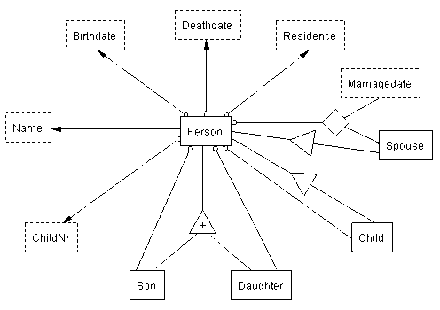 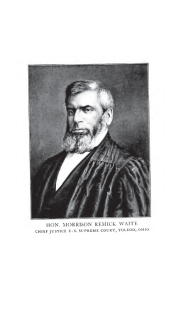 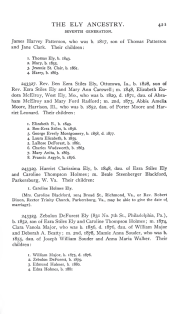 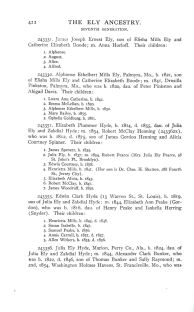 Name
        external representation: \b{FirstName}\s{LastName}\b
        external representation: \b{FirstName}\s [A-Z]\w+\b
            left context: \d{1,2}\.\s
        …
    Residence
        external representation: \b{City},\s{State}\b
        …
    Birthdate
        external representation: \b{Month}\.?\s*(1\d|2\d|30|31|\d)[.,]?\s*\b[1][6-9]\d\d\b
            left context: b\.\s
            right context: [.,]
            exclusion: \b(February|Feb\.?)\s*(30|31)\b|…
        external representation: \b[1][6-9]\d\d\b
            left context: b\.\s
            right context: [.,]
        …
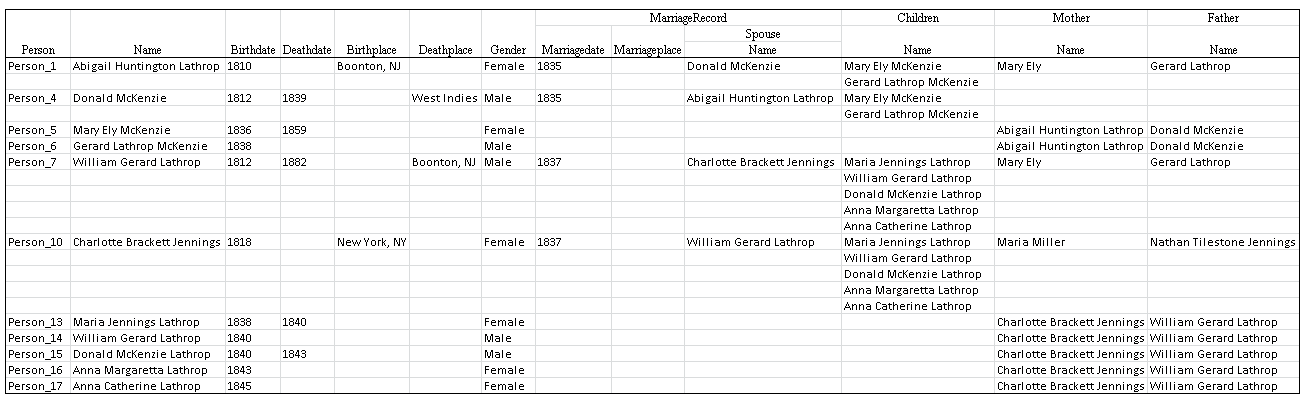 Extraction Ontologies
Linguistically grounded conceptual model
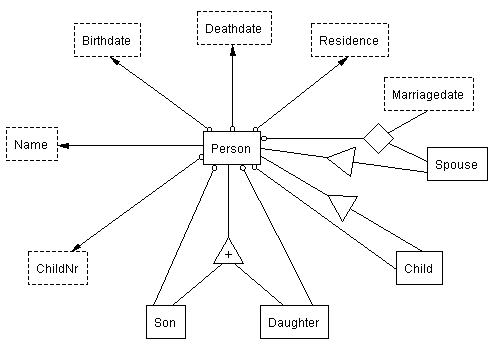 Data Frames
Instance recognizers
Operators
Name
        external representation: \b{FirstName}\s{LastName}\b
        external representation: \b{FirstName}\s [A-Z]\w+\b
            left context: \d{1,2}\.\s
        …
    Residence
        external representation: \b{City},\s{State}\b
        …
    Birthdate
        external representation: \b{Month}\.?\s*(1\d|2\d|30|31|\d)[.,]?\s*\b[1][6-9]\d\d\b
            left context: b\.\s
            right context: [.,]
            exclusion: \b(February|Feb\.?)\s*(30|31)\b|…
        external representation: \b[1][6-9]\d\d\b
            left context: b\.\s
            right context: [.,]
        …
Recognizers for Nonlexical Object Sets
Identify nonlexical objects
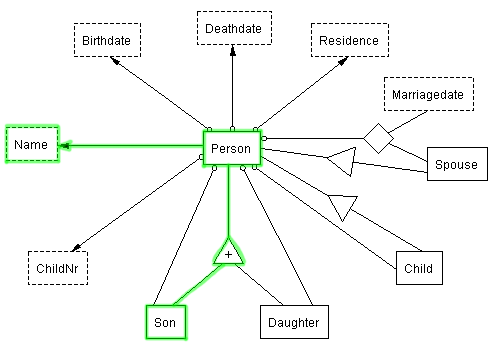 Person
        object existence rule: {Name}
        … 
    Son
        object existence rule: {Person}[.,]?.{0,50}\s[sS]on\b
        …
William Gerard Lathrop
Person_14
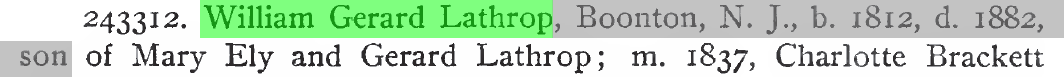 Person_14
Recognizers for Relationship Sets
Identify phrases that relate objects
Person-Birthdate
        external representation: ^\d{1,3}\.\s{Person},\sb\.\s{Birthdate}[.,]
        …
    Son-Person 
        external representation: {Son}[.,]?.{0,50}\s[sS]on\s+of\s.*?\s{Person}
        …
    Person-Marriagedate-Spouse
        external representation: {Person}[.,]?.{0,50};\s*m[.,]\s{MarriageDate}[,]?\s*{Spouse}
        …
Data Frames for Ontology Snippets
Recognizers identify patterns for identify multiple lexical instances
Predicate mappings generate objects and relationships
ChildRecord
        external representation: ^(\d{1,3})\.\s+([A-Z]\w+\s[A-Z]\w+) 
   	           (,\sb\.\s([1][6-9]\d\d))?(,\sd\.\s([1][6-9]\d\d))?\.
        predicate mappings: Child(x);	                         Person-ChildNr(x,1);      Person-Name(x,2);
       	 	     Person-Birthdate(x,4);    Person-Deathdate(x,6)
    …
Canonicalization
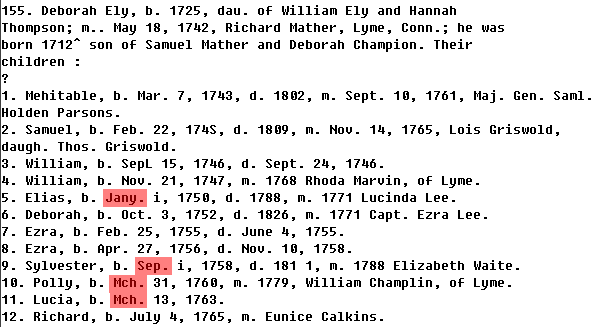 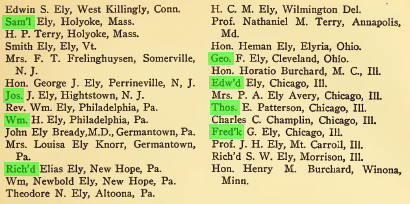 10
Inference Rules
Organize facts in conformance to a target ontology
Specify schema mapping
Logic
Onomastics
Cultural pragmatics
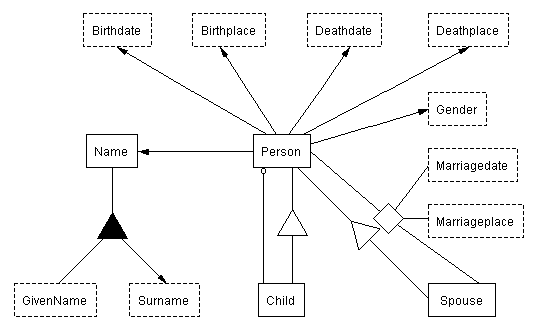 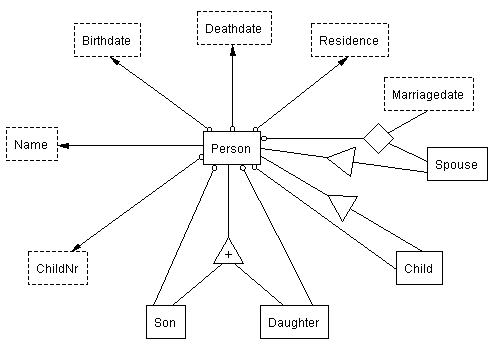 Example Inference Rules
[(?x rdf:type source:Person) -> (?x rdf:type target:Person)]

[(?x rdf:type source:Birthdate),(?x source:BirthdateValue ?bv) -> 
(?x rdf:type target:Birthdate),(?x target:BirthdateValue ?bv)]

[(?n source:NameValue ?nv),(?n rdf:type source:Name),
regex(?nv, '\b([A-Z][a-z]+)\b\s\b([A-Z][a-z]+)\b', ?x, ?y),makeTemp(?g) -> 
(?g rdf:type target:GivenName),(?g target:GivenNameValue ?x),(?g target:GivenName-Name ?n)]

[male: (?x target:Person-Name ?n),(?n target:Name-GivenName ?g),
(?g target:GivenNameValue ?gv),isMale(?gv),makeTemp(?gender) -> 
(?x target:Person-Gender ?gender),(?gender rdf:type target:Gender),
(?gender target:GenderValue 'Male'^^xsd:string)]

[childInheritsFatherSurname: (?p source:Person-Child ?c),(?c target:Person-Name ?cn),
(?cn target:Name-Surname ?middleName),(?middleName rdf:type target:Surname),
(?p target:Person-Name ?pn),(?pn target:Name-Surname ?sn),(?sn target:SurnameValue ?snv),
(?p target:Person-Gender ?gender),(?gender target:GenderValue 'Male'^^xsd:string),
makeTemp(?newSurname) -> 
(?newSurname rdf:type target:Surname),(?newSurname target:SurnameValue ?snv),
(?cn target:Name-Surname ?newSurname),(?middleName rdf:type target:GivenName),remove(2,3)]
Entity Resolution
Disambiguate entity references using attribute-value pairs
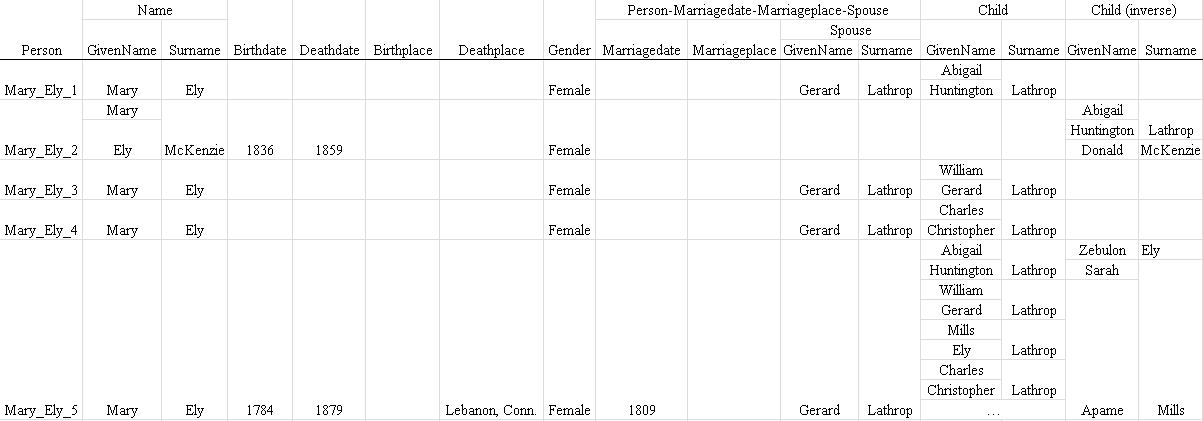 Example Entity Resolution
Clusters
{Mary_Ely_1, Mary_Ely_3,
Mary_Ely_4, Mary_Ely_5}

{Mary_Ely_2}
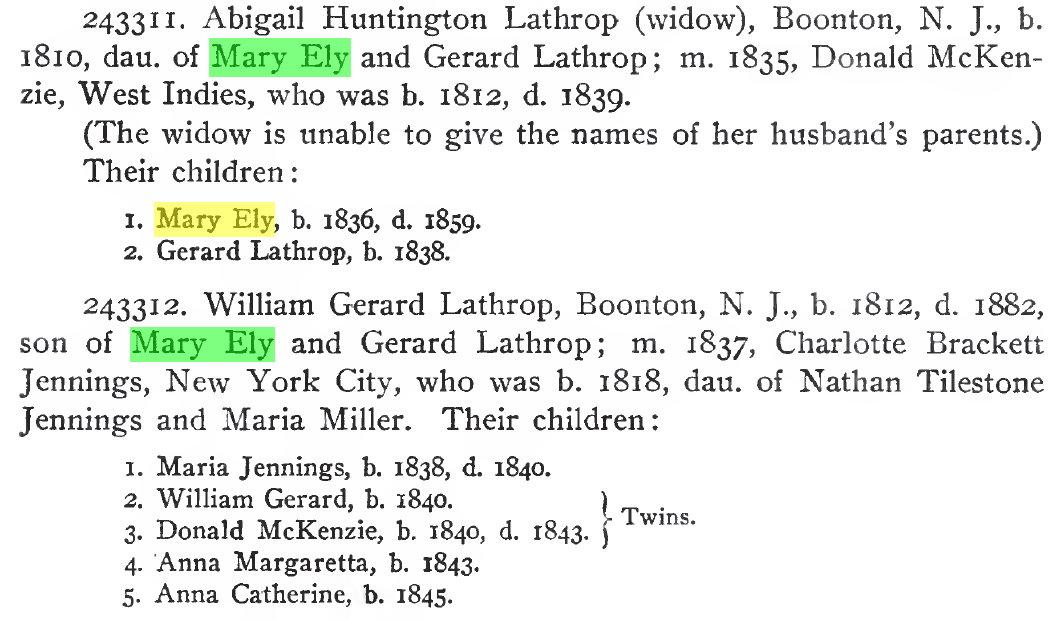 Validation
Historical documents from corpus of over 50,000 scanned OCRed books provided by the LDS church
Development test and blind test sets
Gold standards using annotator tool
Precision and recall
Extracted facts of interest
Inferred facts of interest
Clustered entities
Conclusions
Framework—FROntIER: Fact Recognizer for Ontologies with Inference and Entity Resolution
Extracts stated facts of interest
Organizes facts of interest using inference rules and entity resolution
Morphology
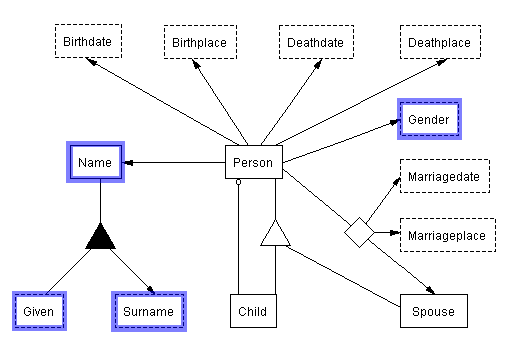 male
female
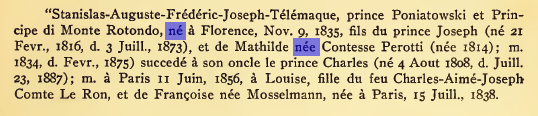 17
Onomastics
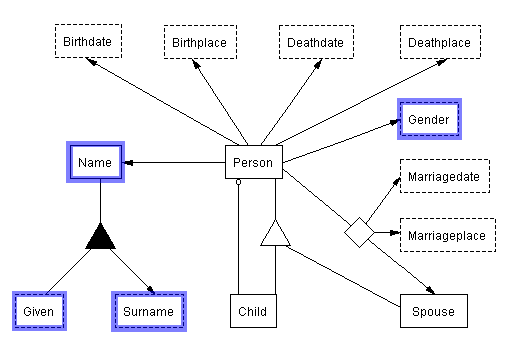 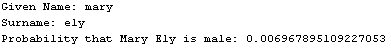 18
Cultural Pragmatics
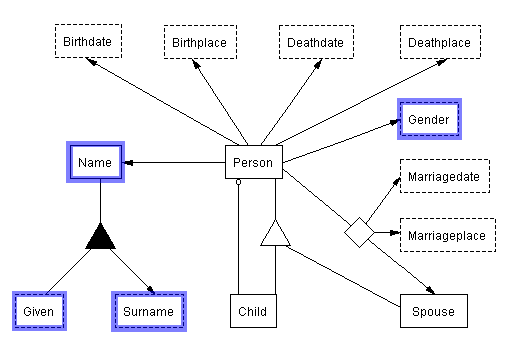 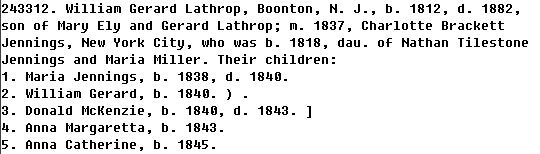 19